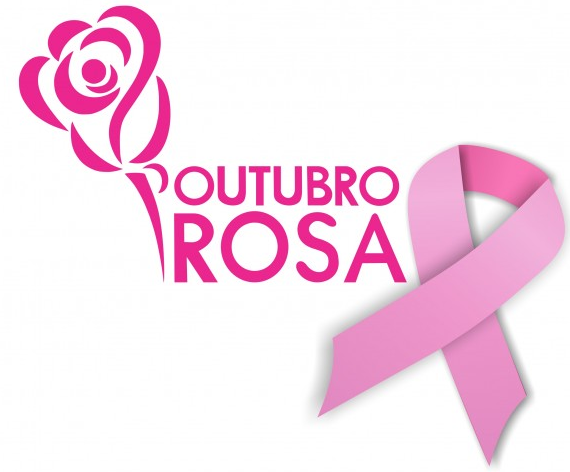 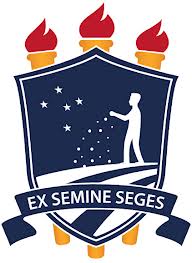 Universidade Federal Rural de Pernambuco na luta contra o câncer de mama
PROGRAMAÇÃO OUTUBRO ROSA 2016
Prevenção é um gesto de amor.
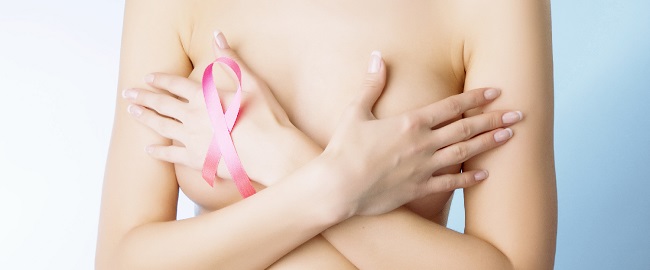 DEPARTAMENTO DE QUALIDADE DE VIDA PELA PROMOÇÃO DA SAÚDE DA MULHER E CONTROLE DO CÂNCER DE MAMA